Appendice 4
Lista delle essenze ammesse dal Piano del Verde del Comune di Padova
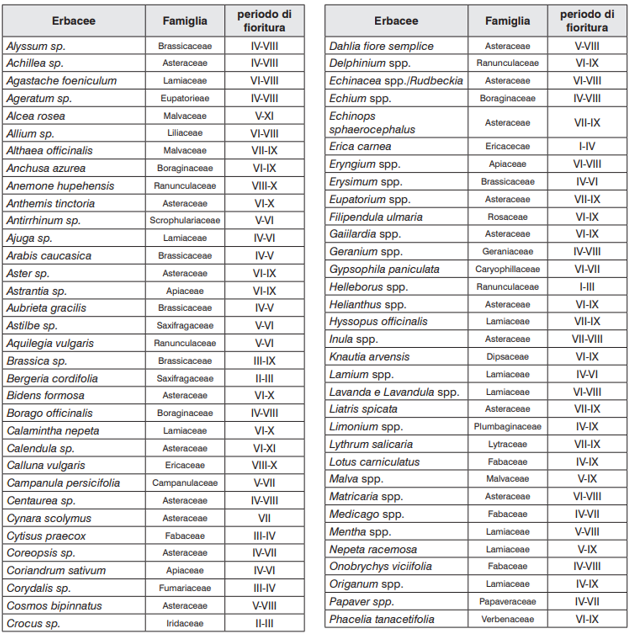 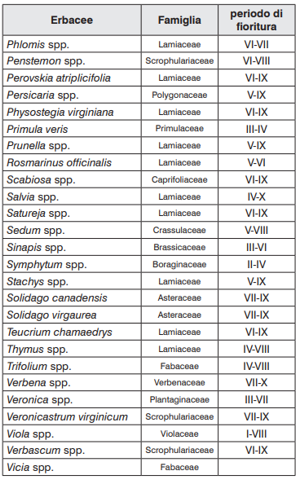 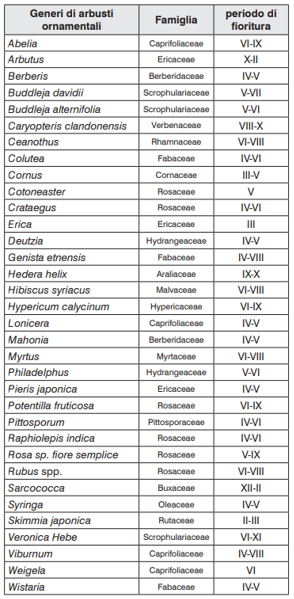